PHÒNG GIÁO DỤC VÀ ĐÀO TẠO QUẬN BÌNH THẠNH
TRƯỜNG TIỂU HỌC BẠCH ĐẰNG
MÔN TOÁN - LỚP 4
BÀI: ÔN TẬP PHÉP NHÂN, PHÉP CHIA
GV THỰC HIỆN: NGUYỄN THỊ PHƯƠNG THƯ
KHỞI ĐỘNG
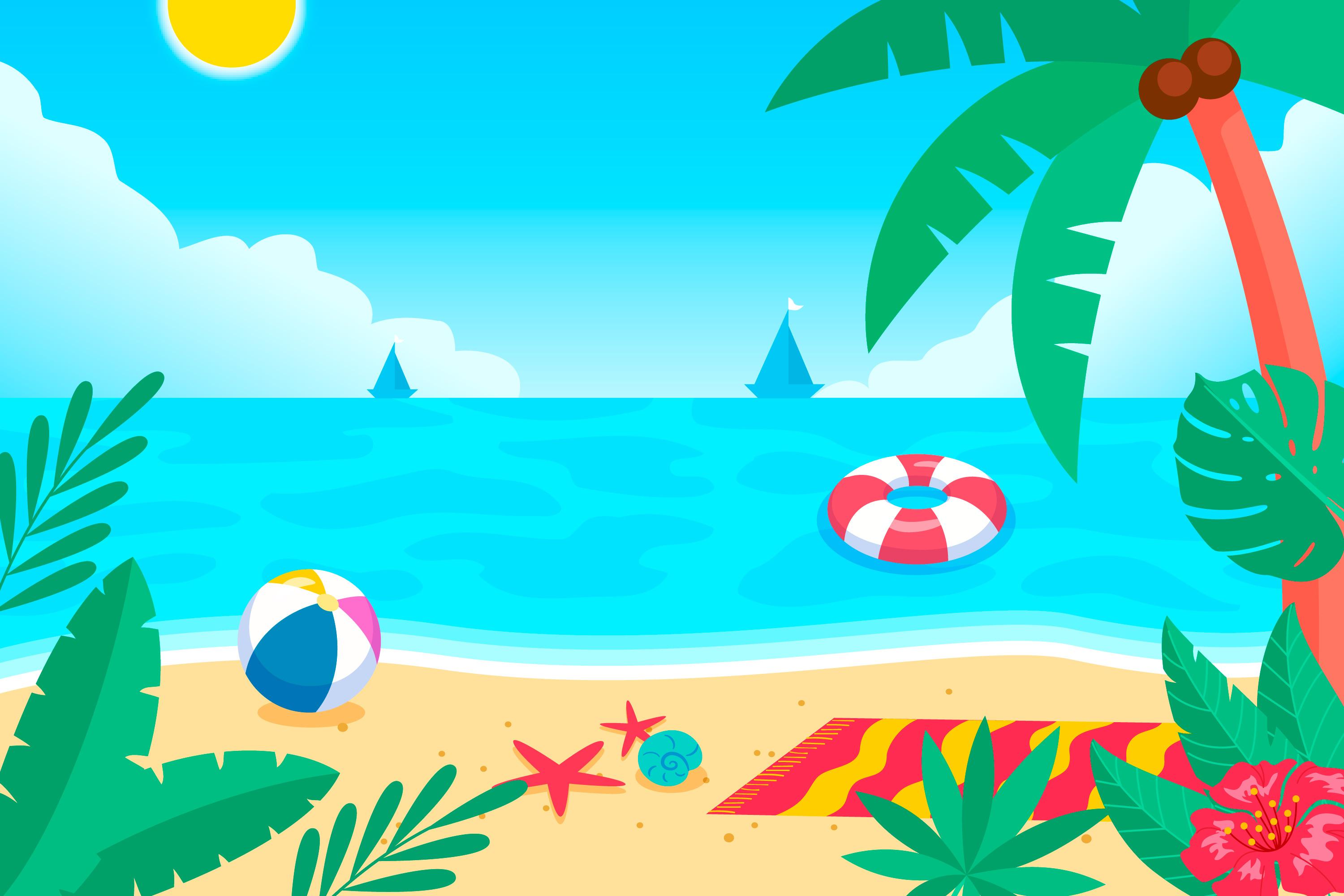 KẾT QUẢ ĐÚNG CỦA PHÉP TÍNH:
500 X 3 = ?
800
1000
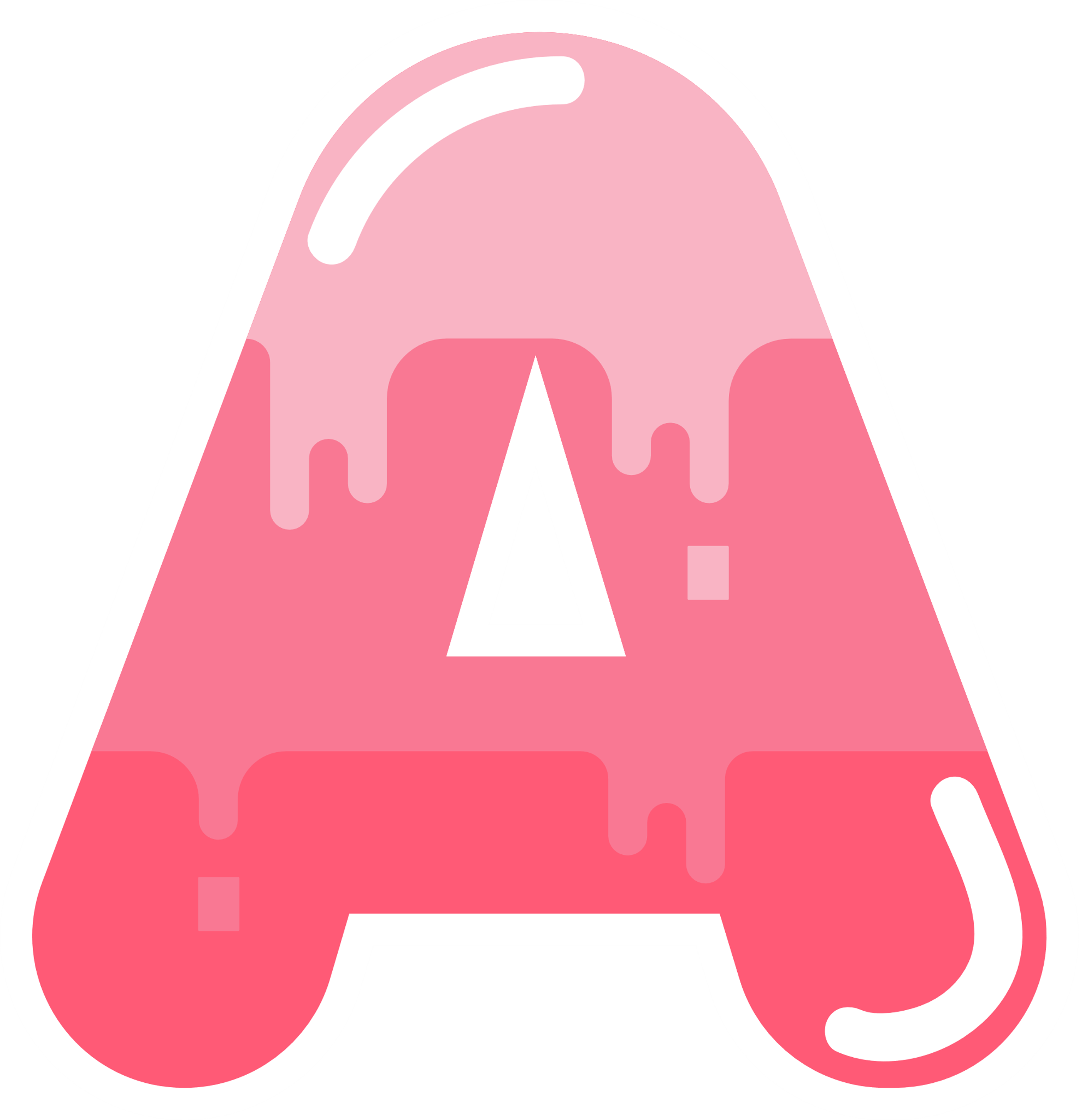 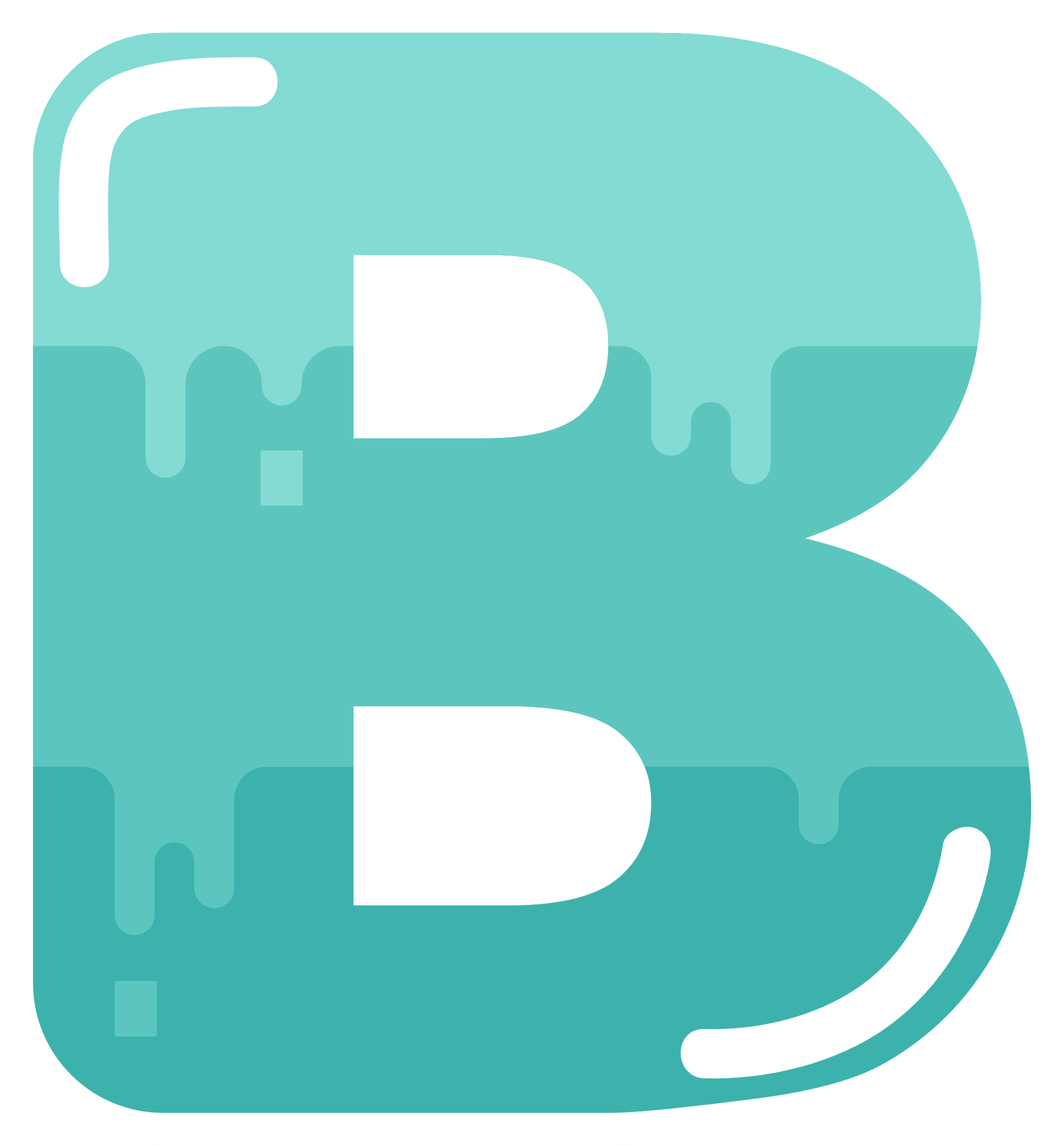 15000
1500
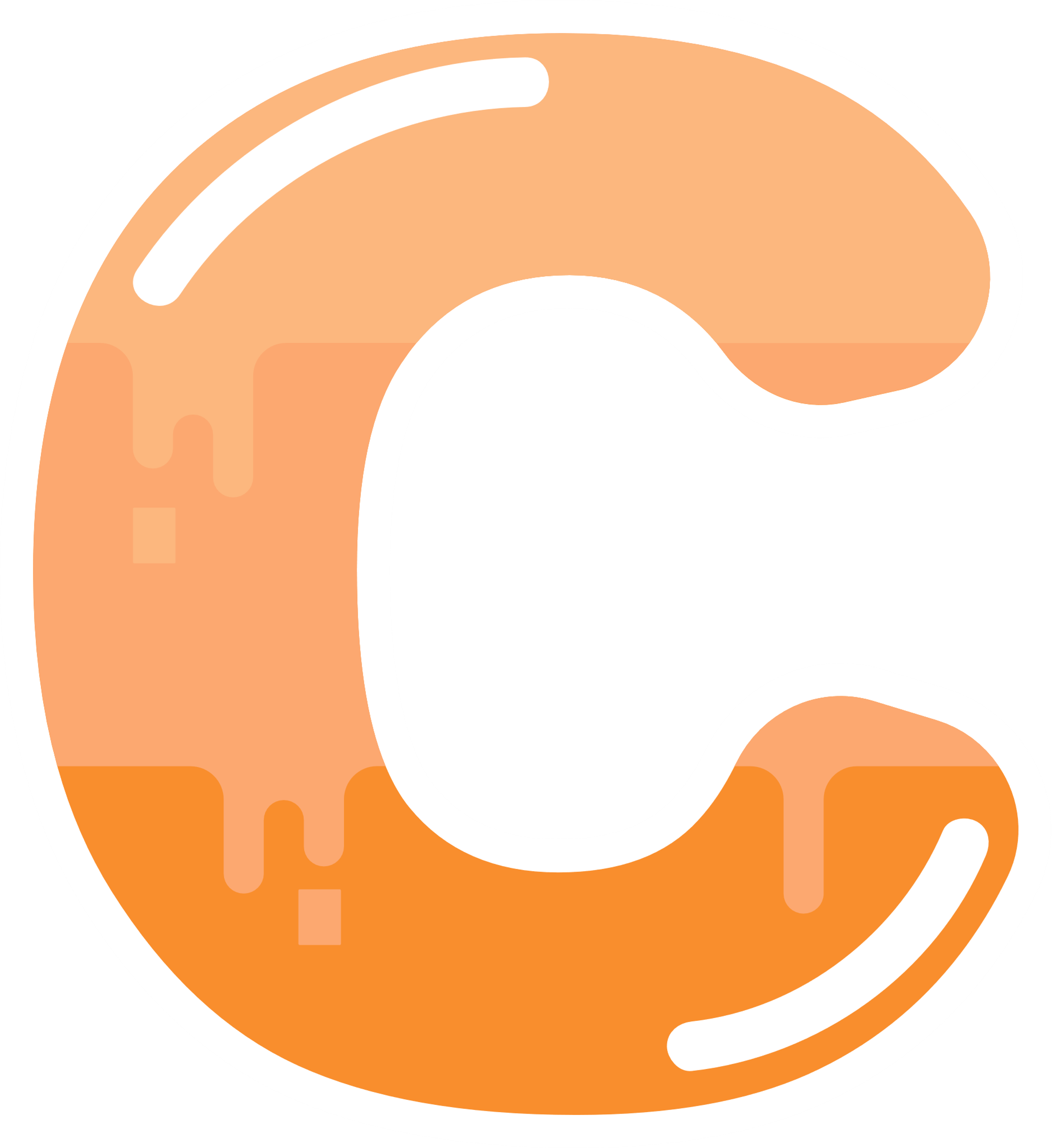 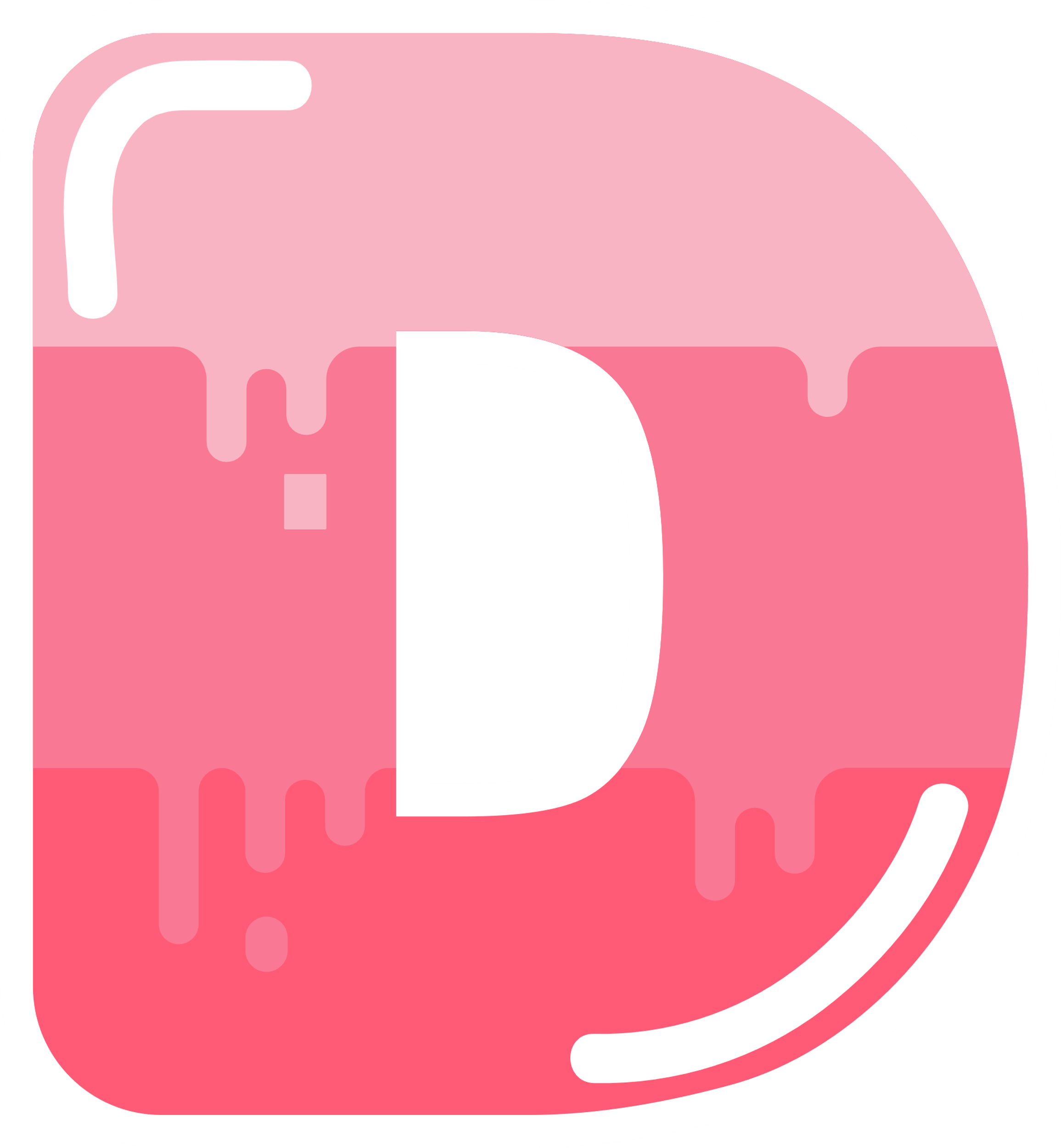 KẾT QUẢ ĐÚNG CỦA PHÉP TÍNH:
6 000 X 3 = ?
9 000
18 000
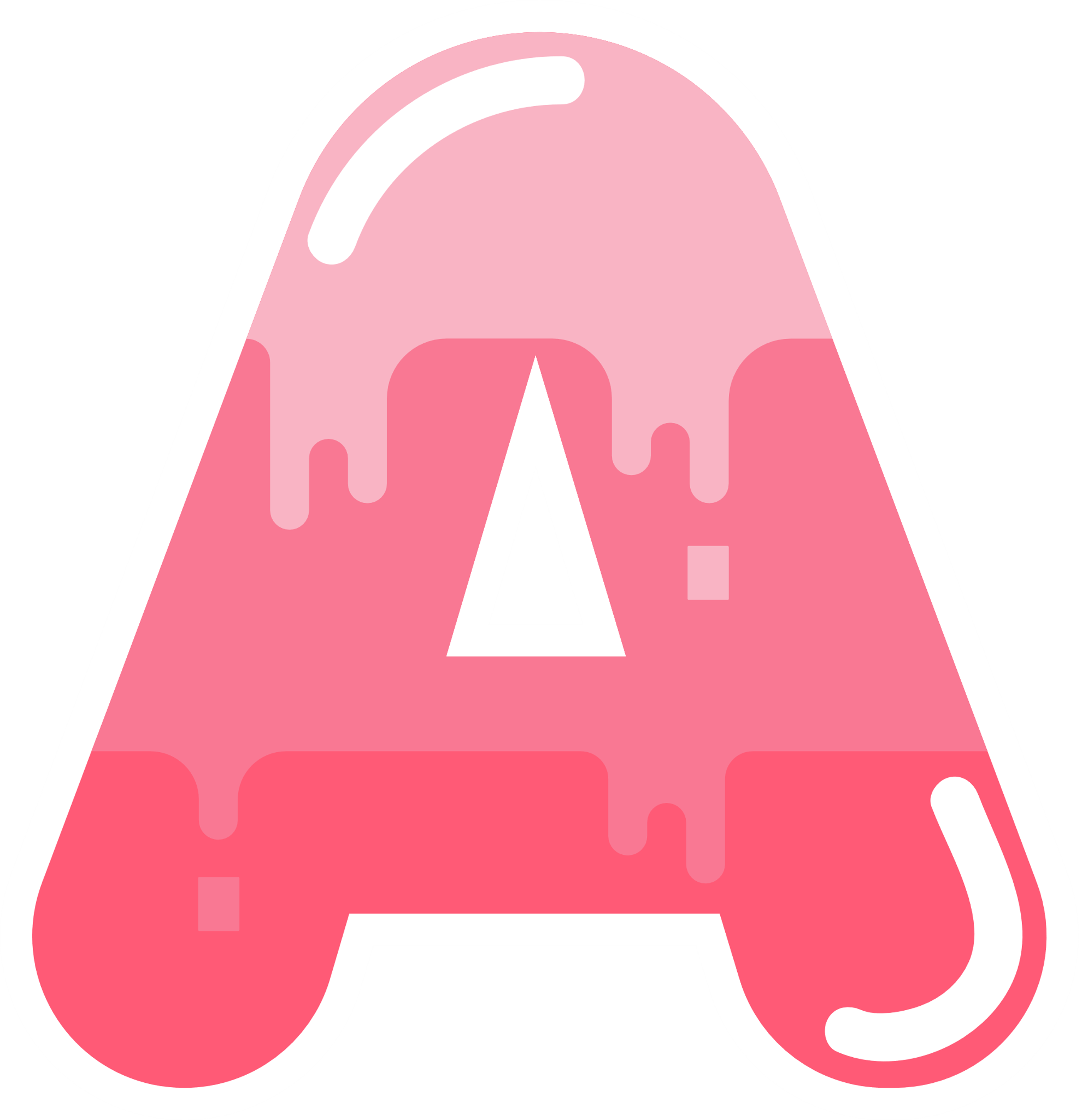 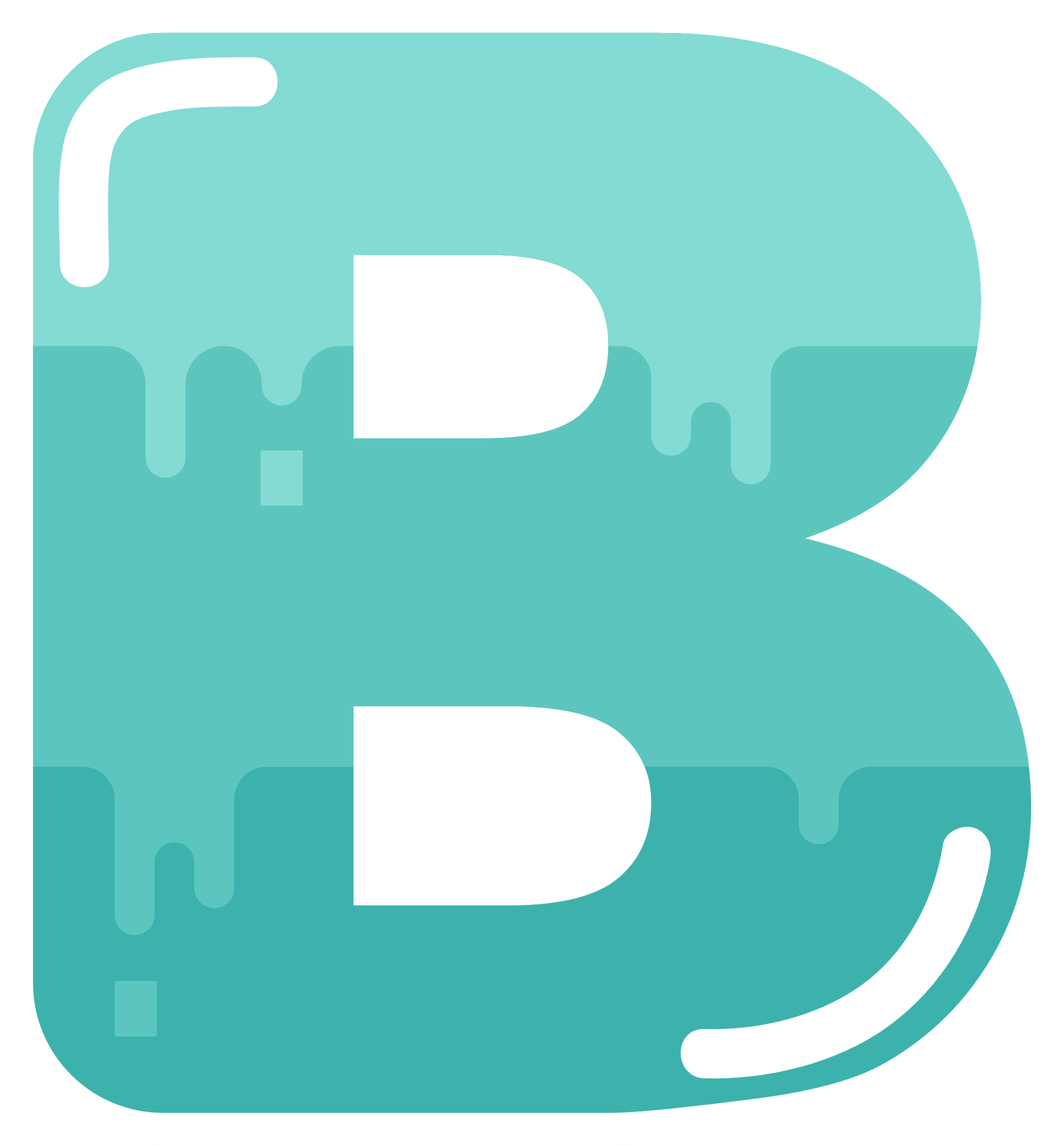 20 000
19 000
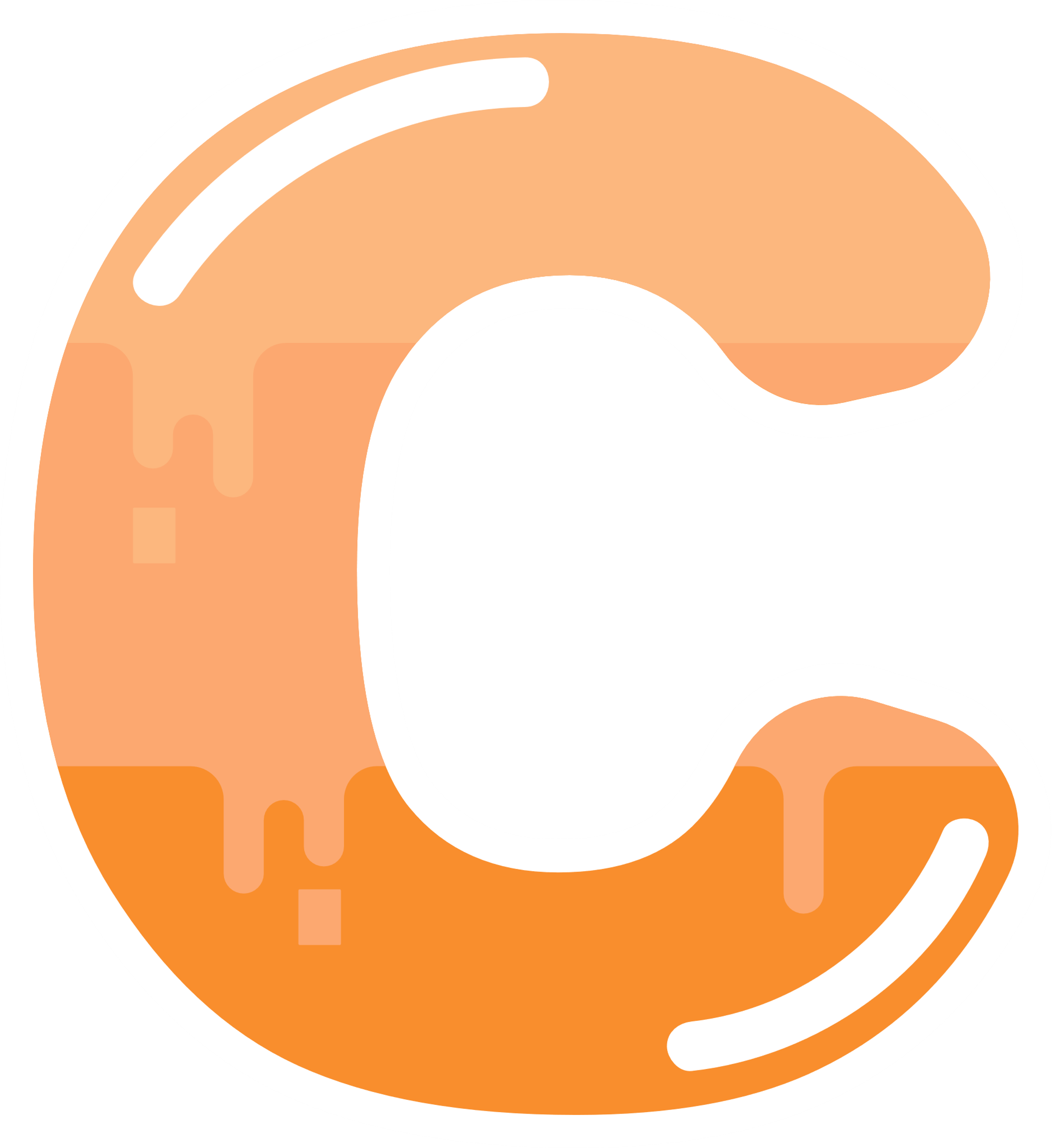 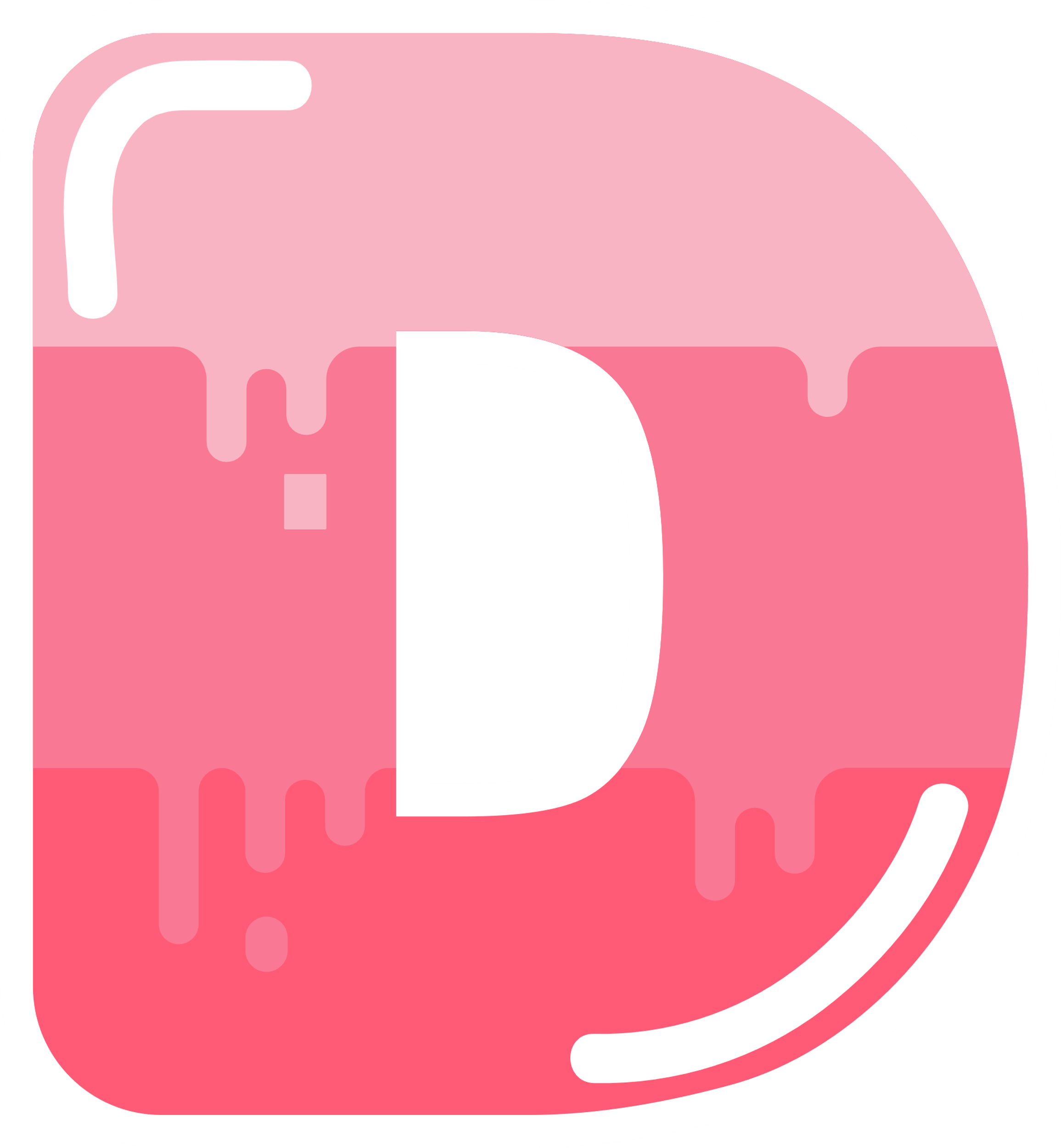 KẾT QUẢ ĐÚNG CỦA PHÉP TÍNH:
24 000 : 4 = ?
400
600
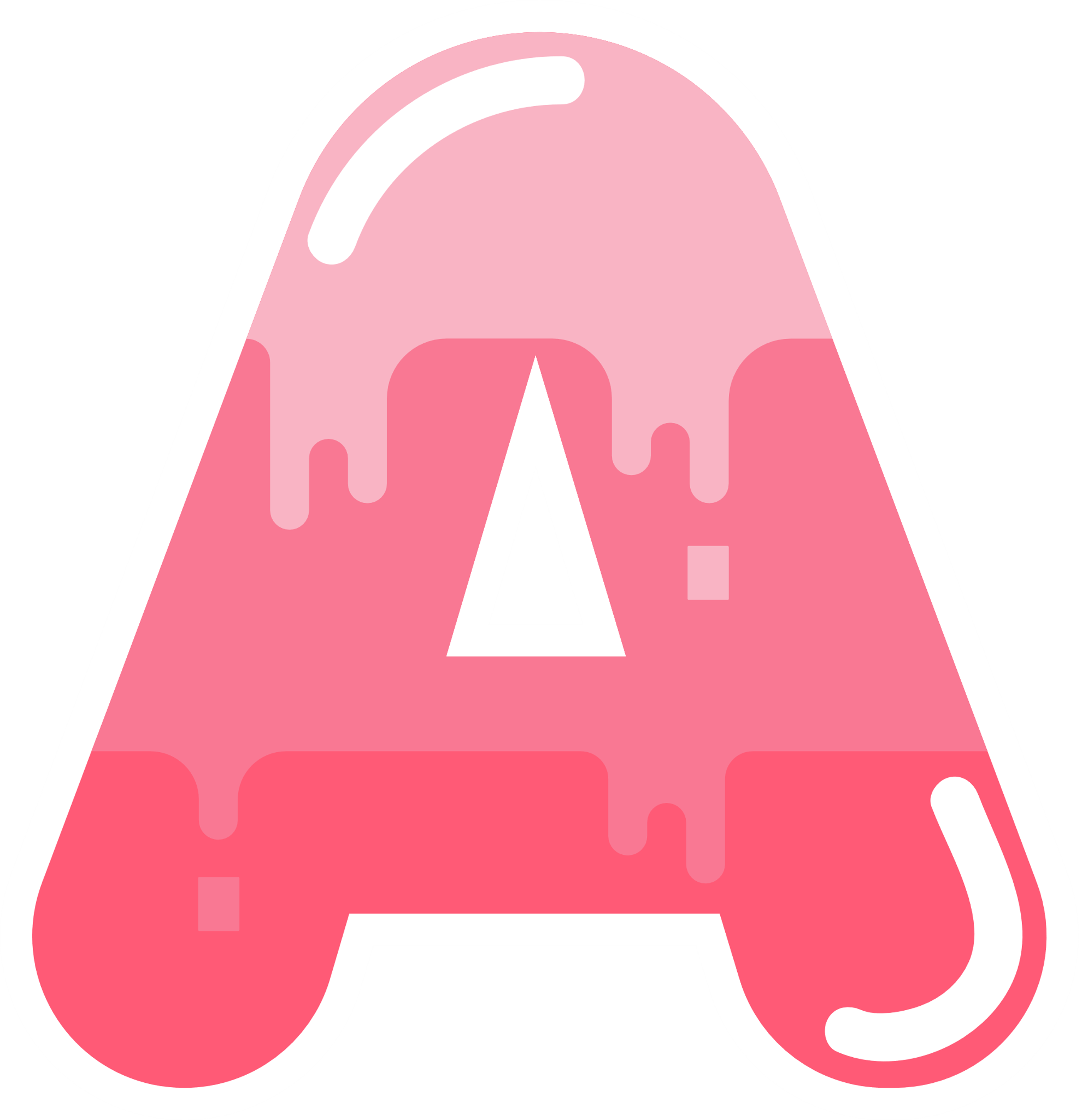 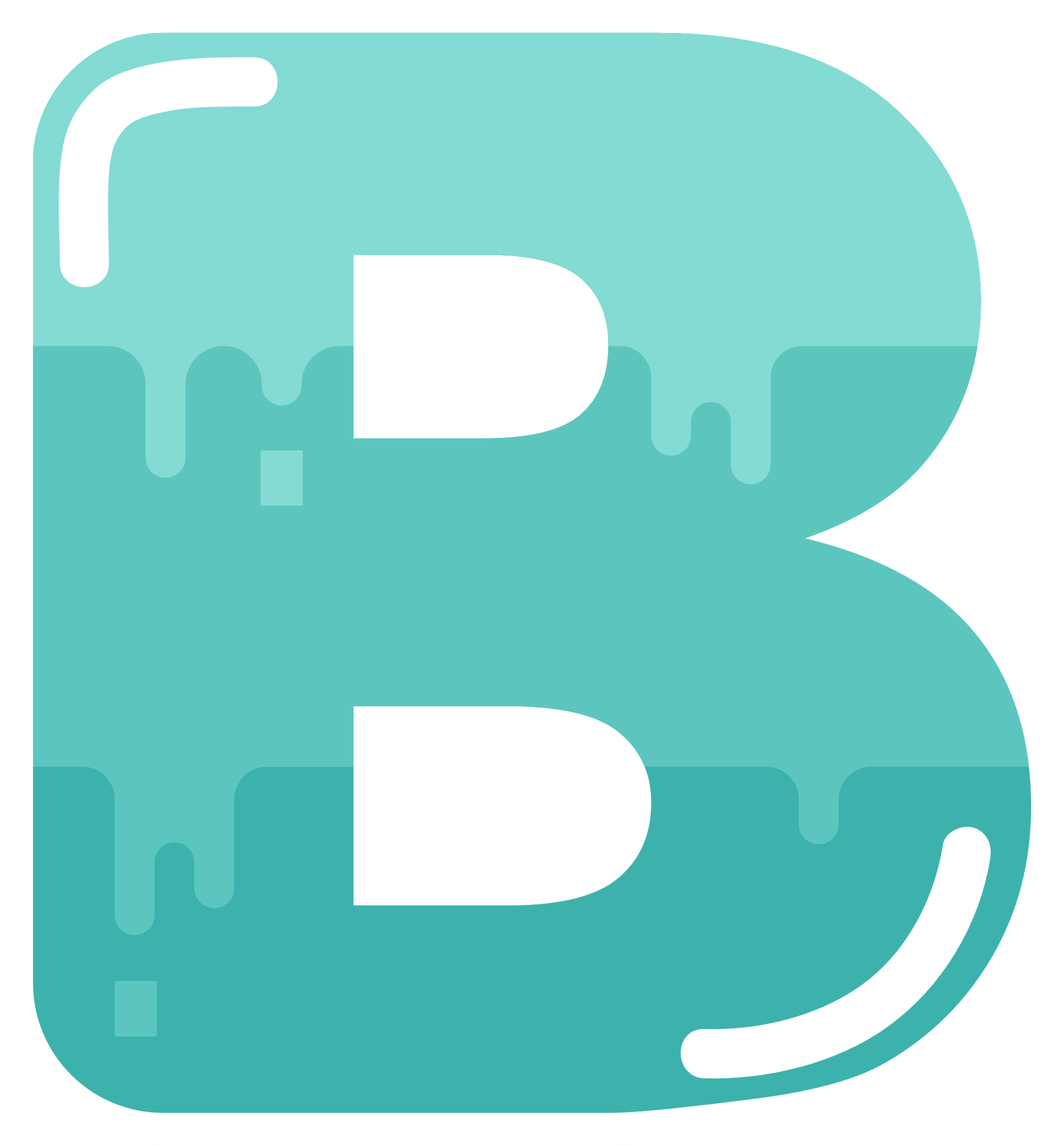 4 000
6 000
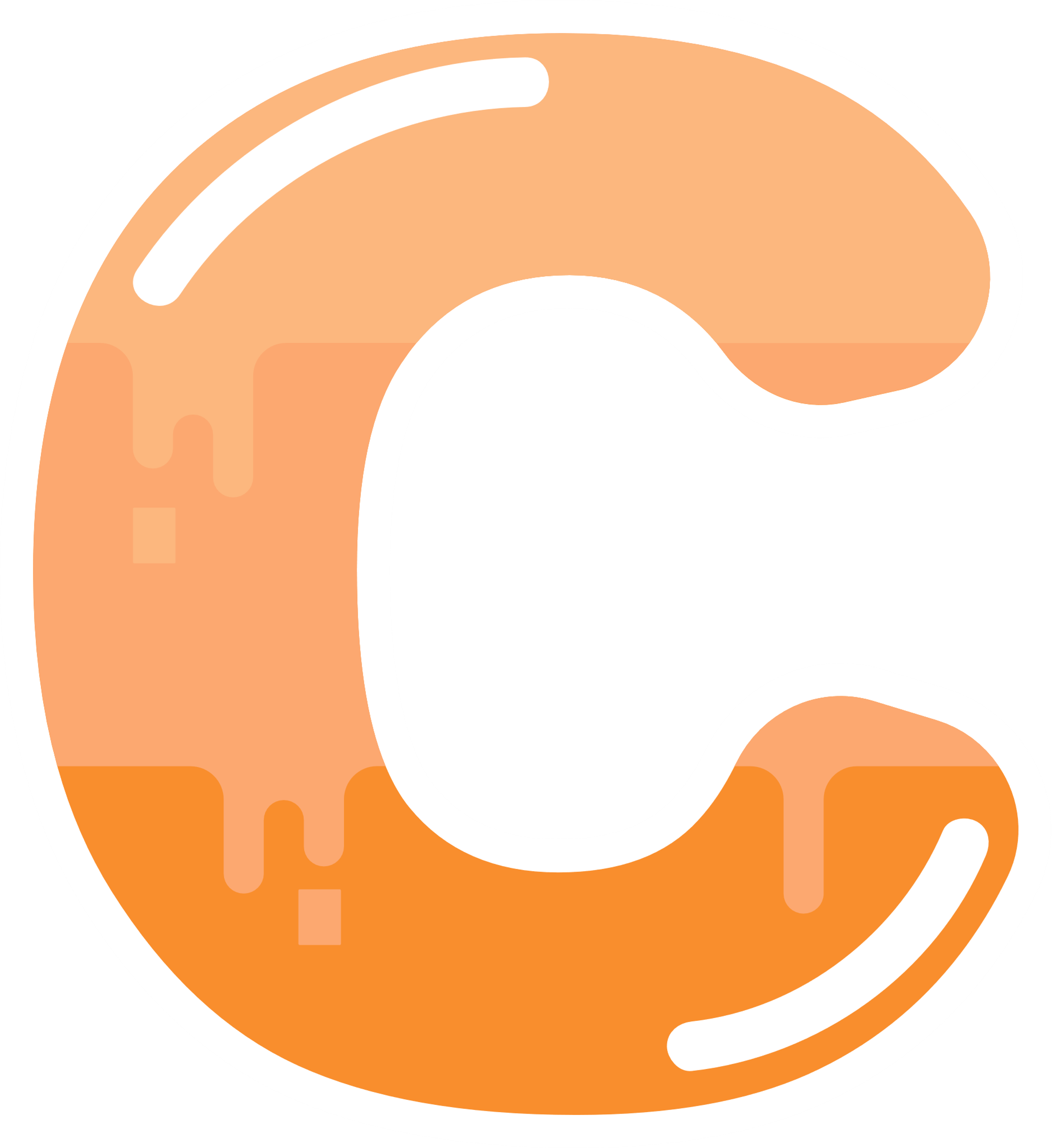 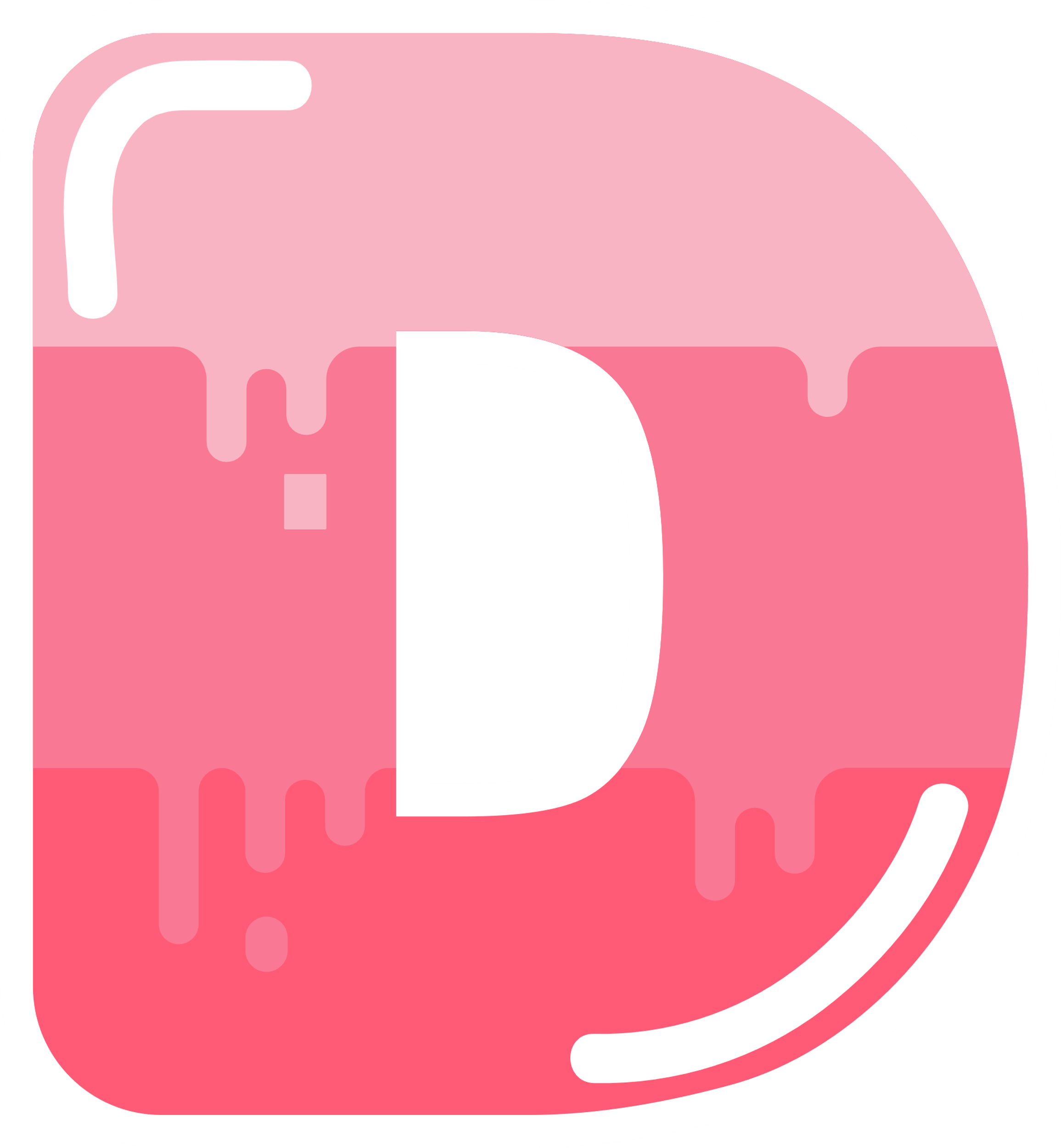 KẾT QUẢ ĐÚNG CỦA PHÉP TÍNH:
12 000 : 6 = ?
2 000
3 000
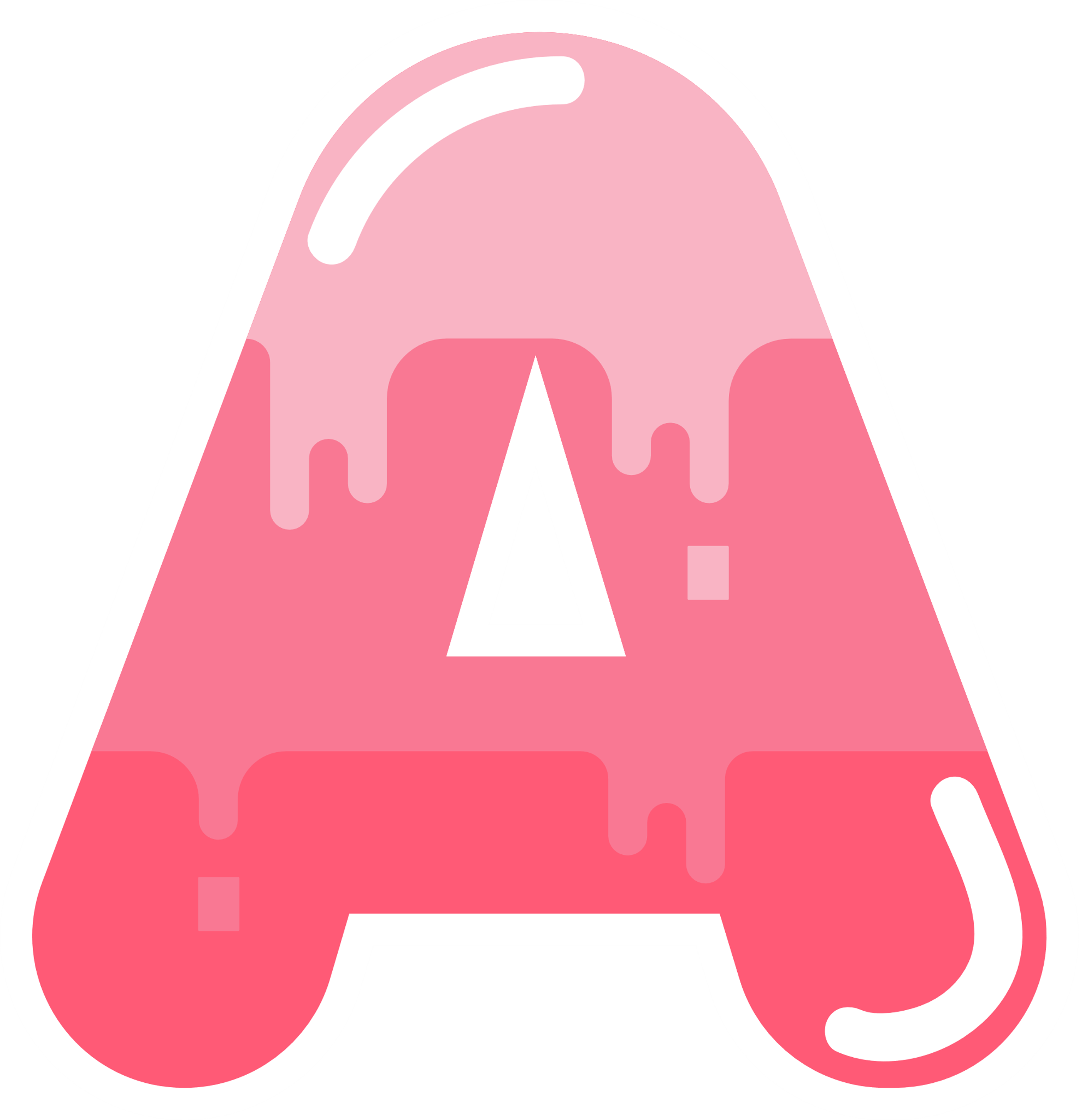 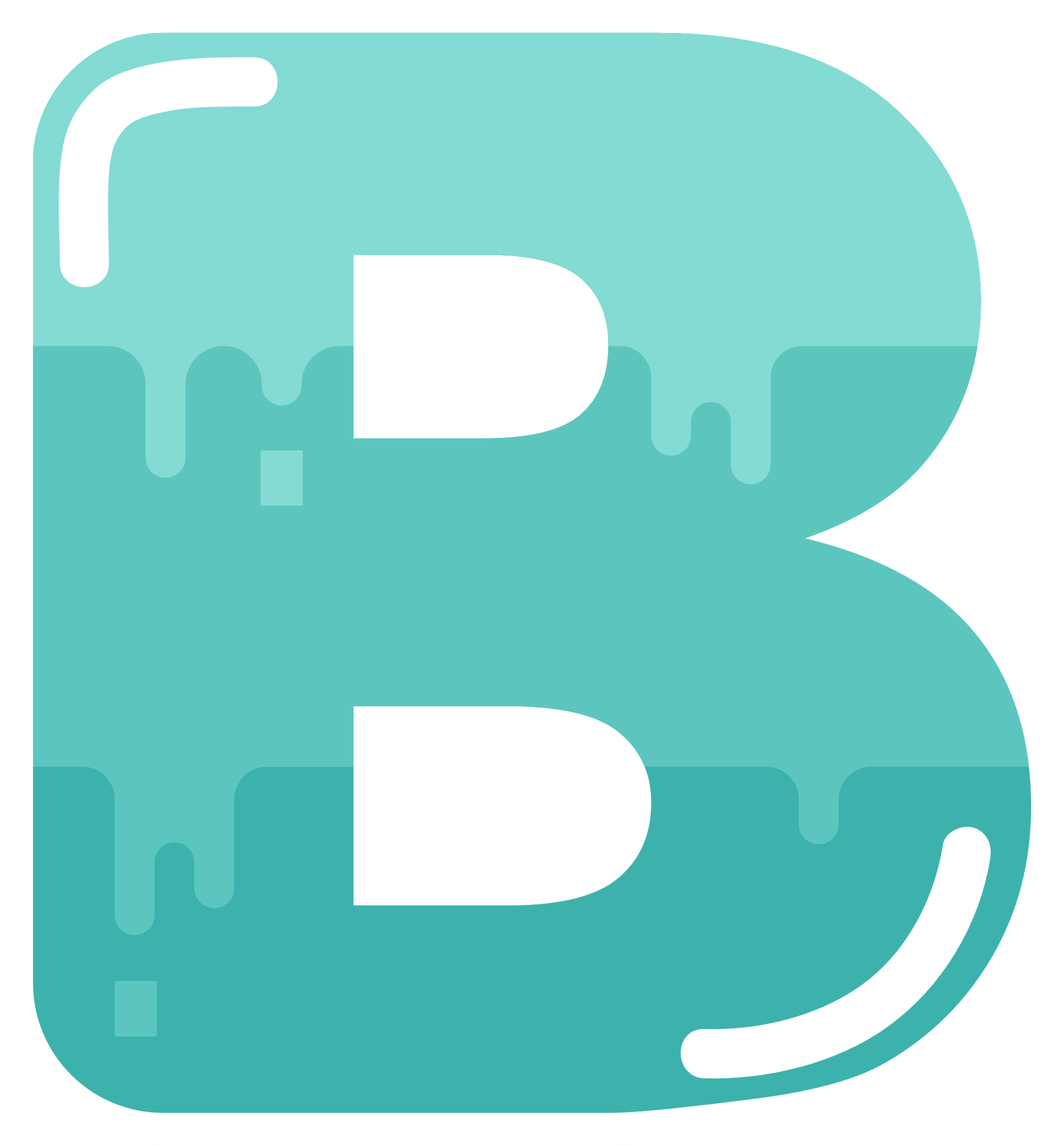 5 000
4 000
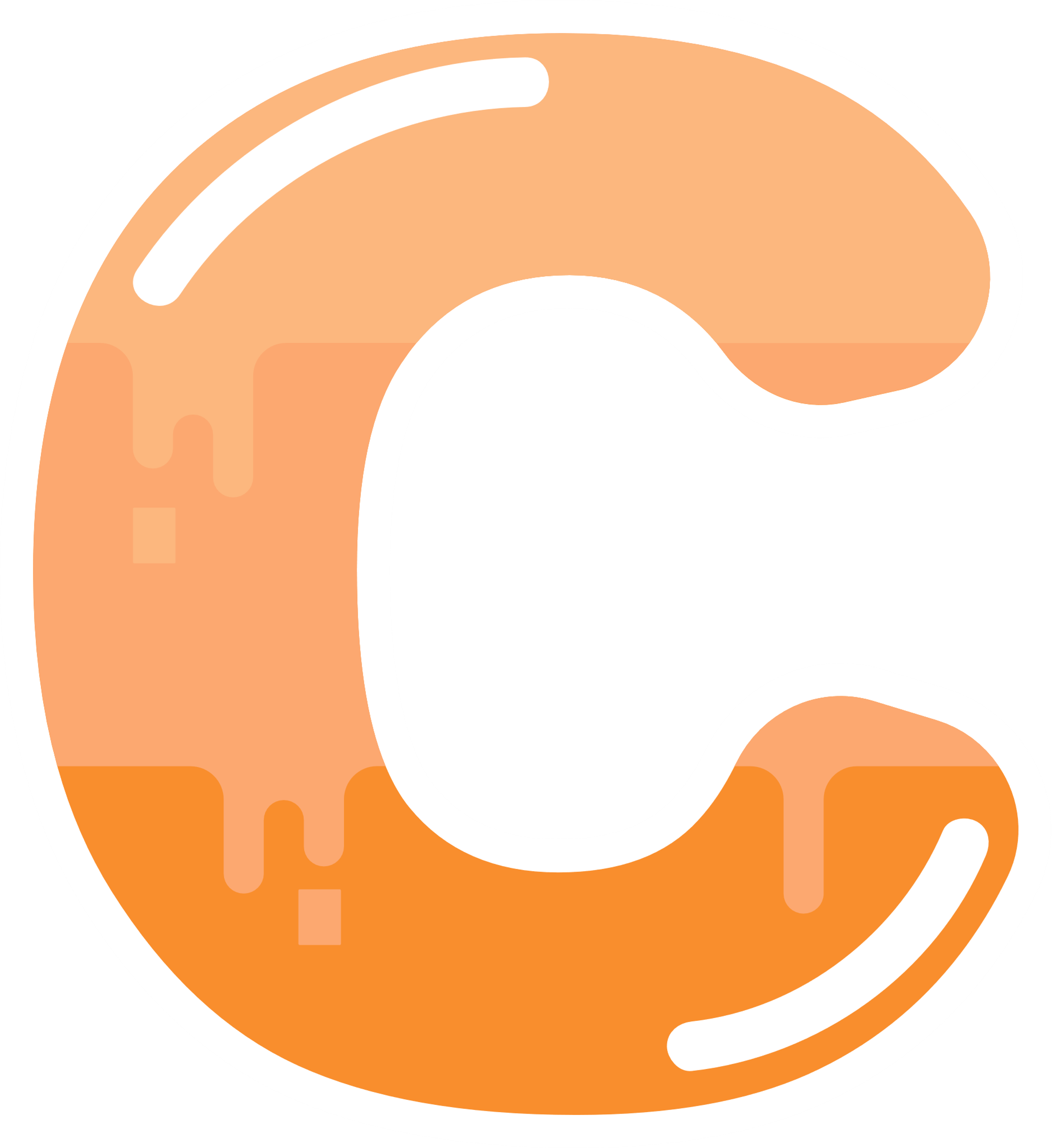 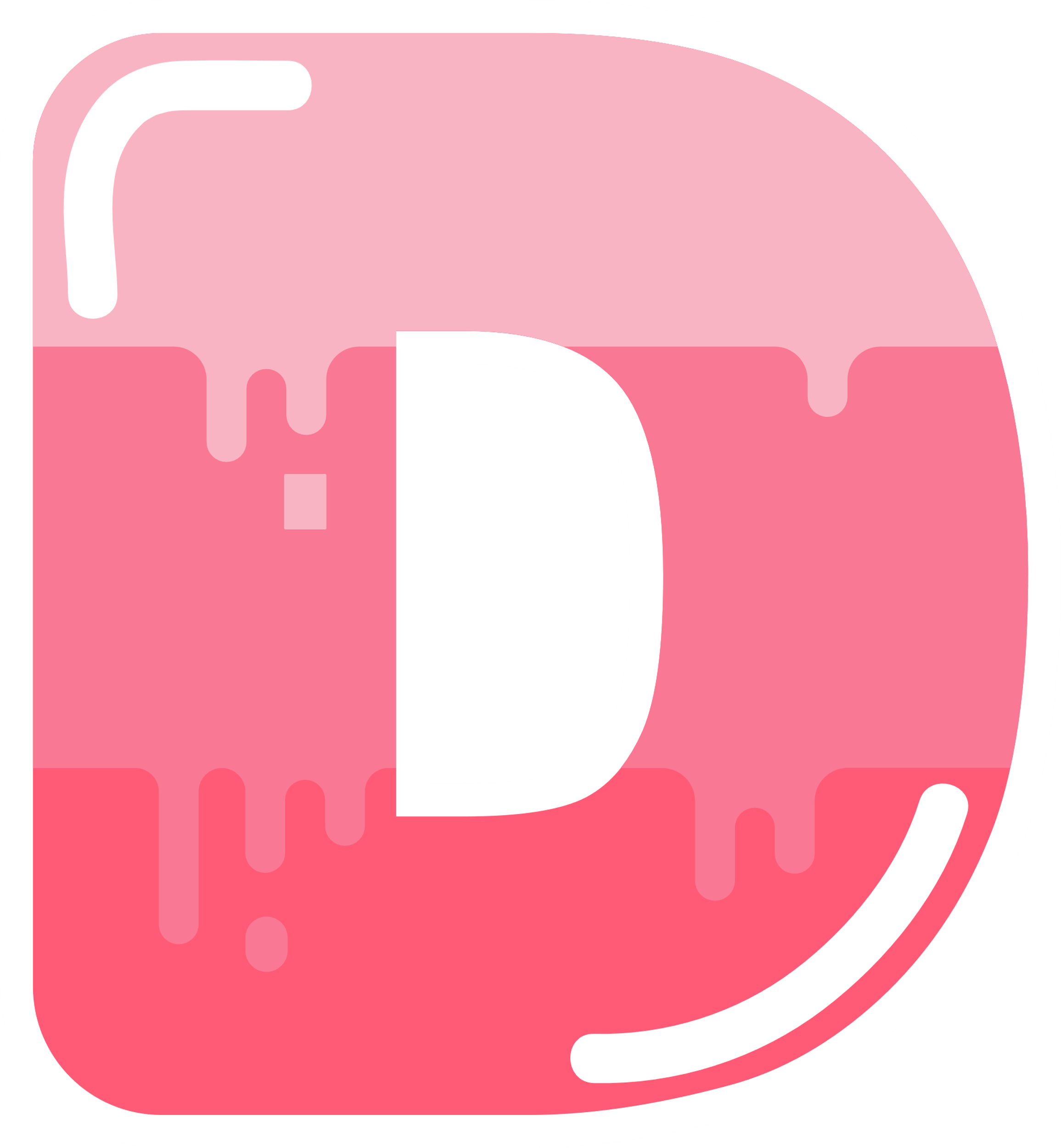 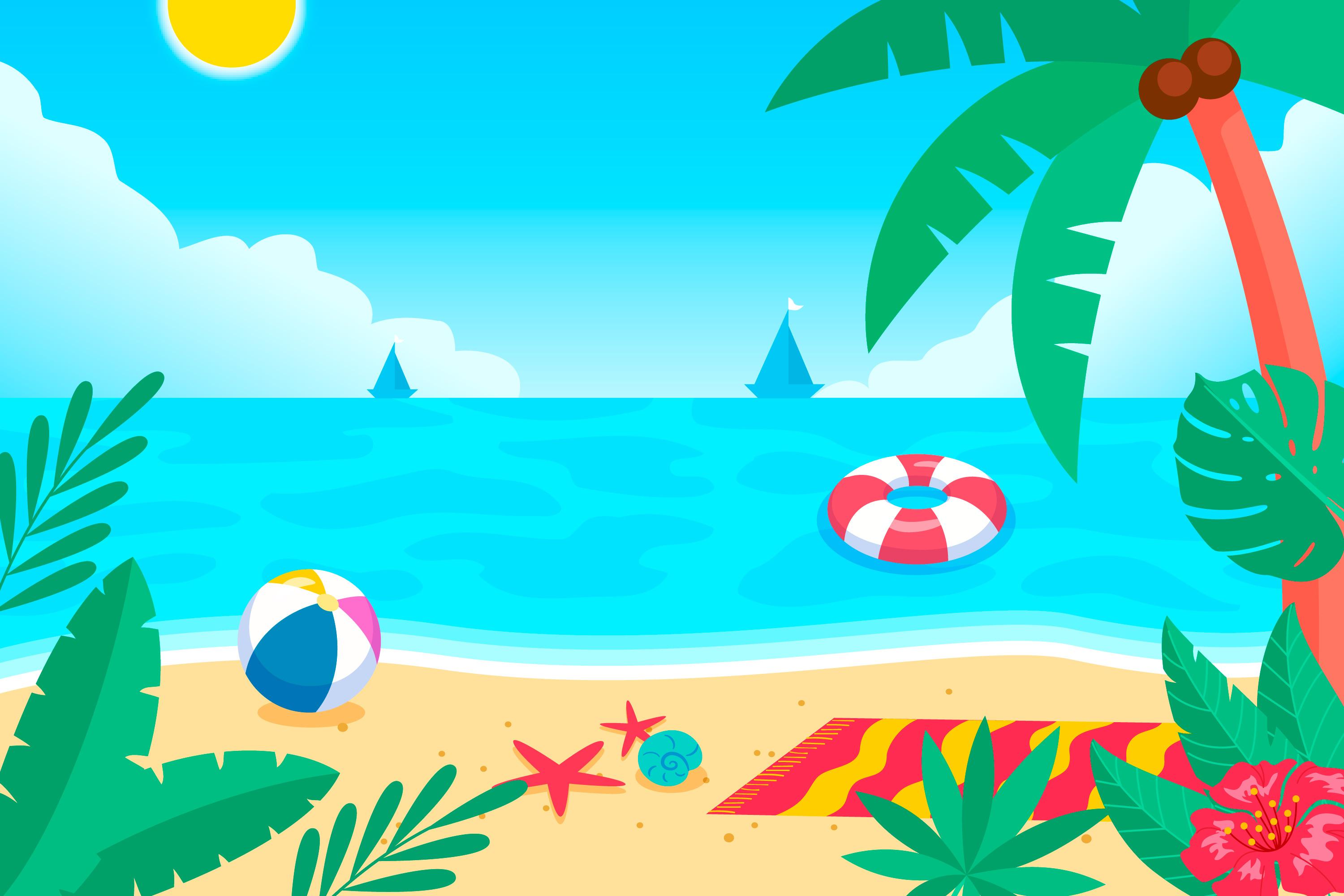 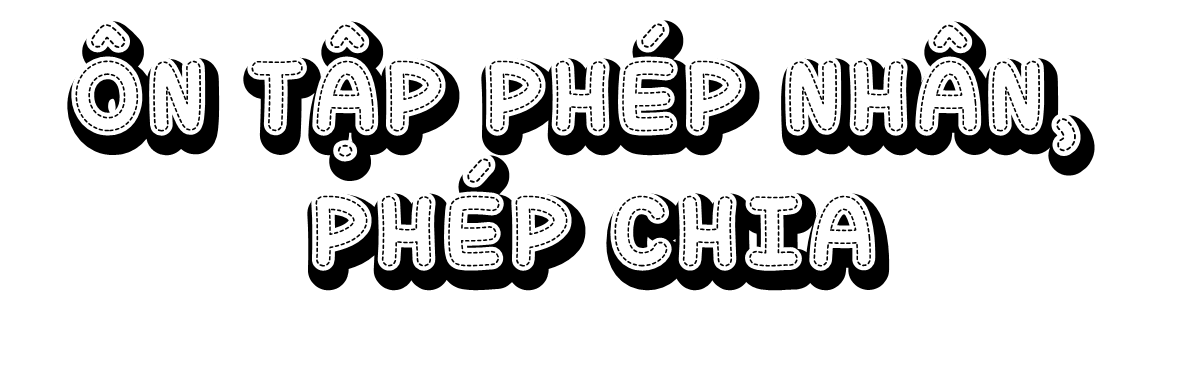 TOÁN
TOÁN
LUYỆN TẬP
a) 8 x ….. = 240
b) …… x 9 = 540
c) …… : 6 = 20
d) 45 : ……. = 9
Số ?
4
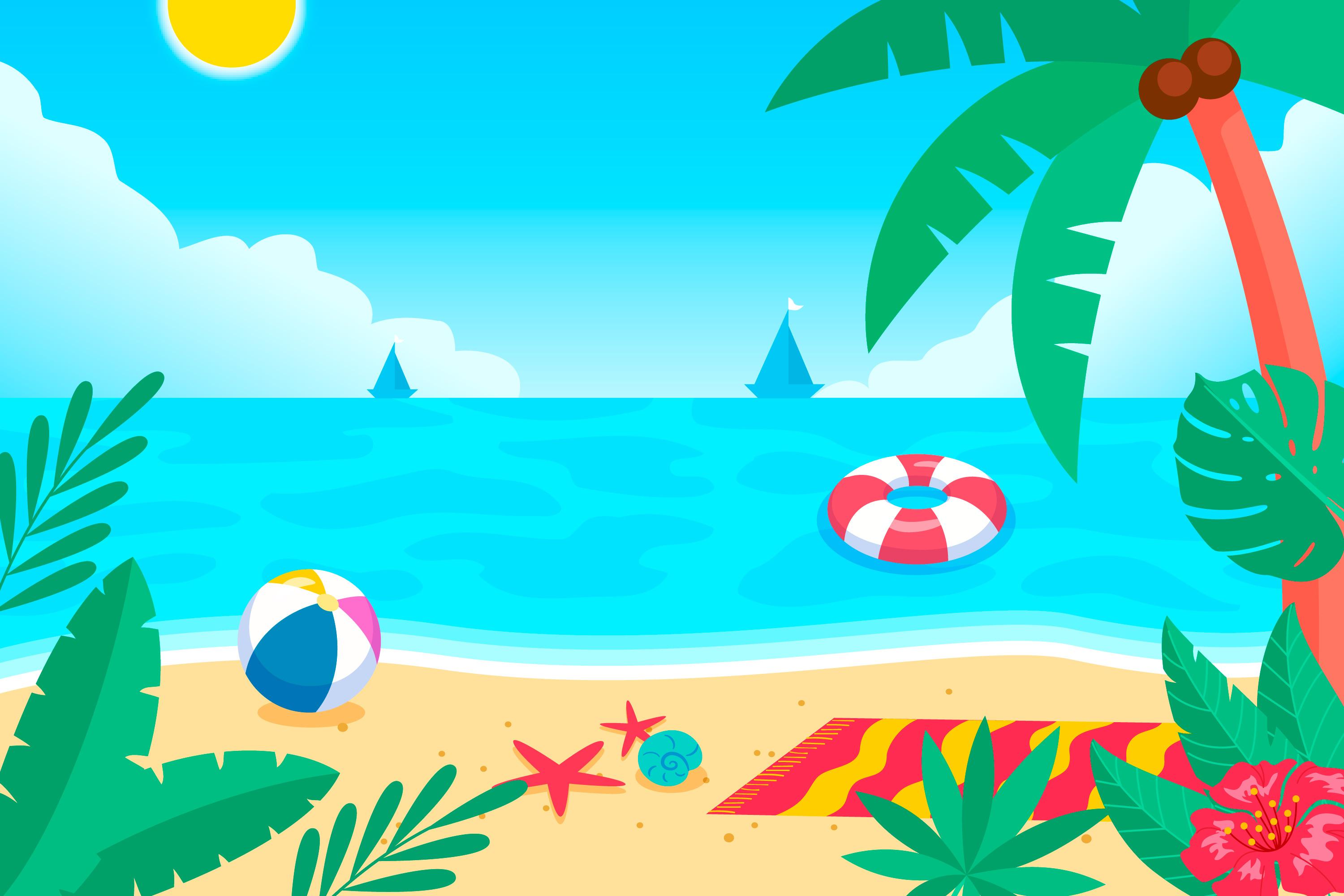 Số ?
4
a) 8 x ….. = 240
30
Muốn tìm thừa số chưa biết ta lấy tích chia cho thừa số đã biết
240 : 8 = 30
  Vậy số cần điền vào chỗ trống là 30.
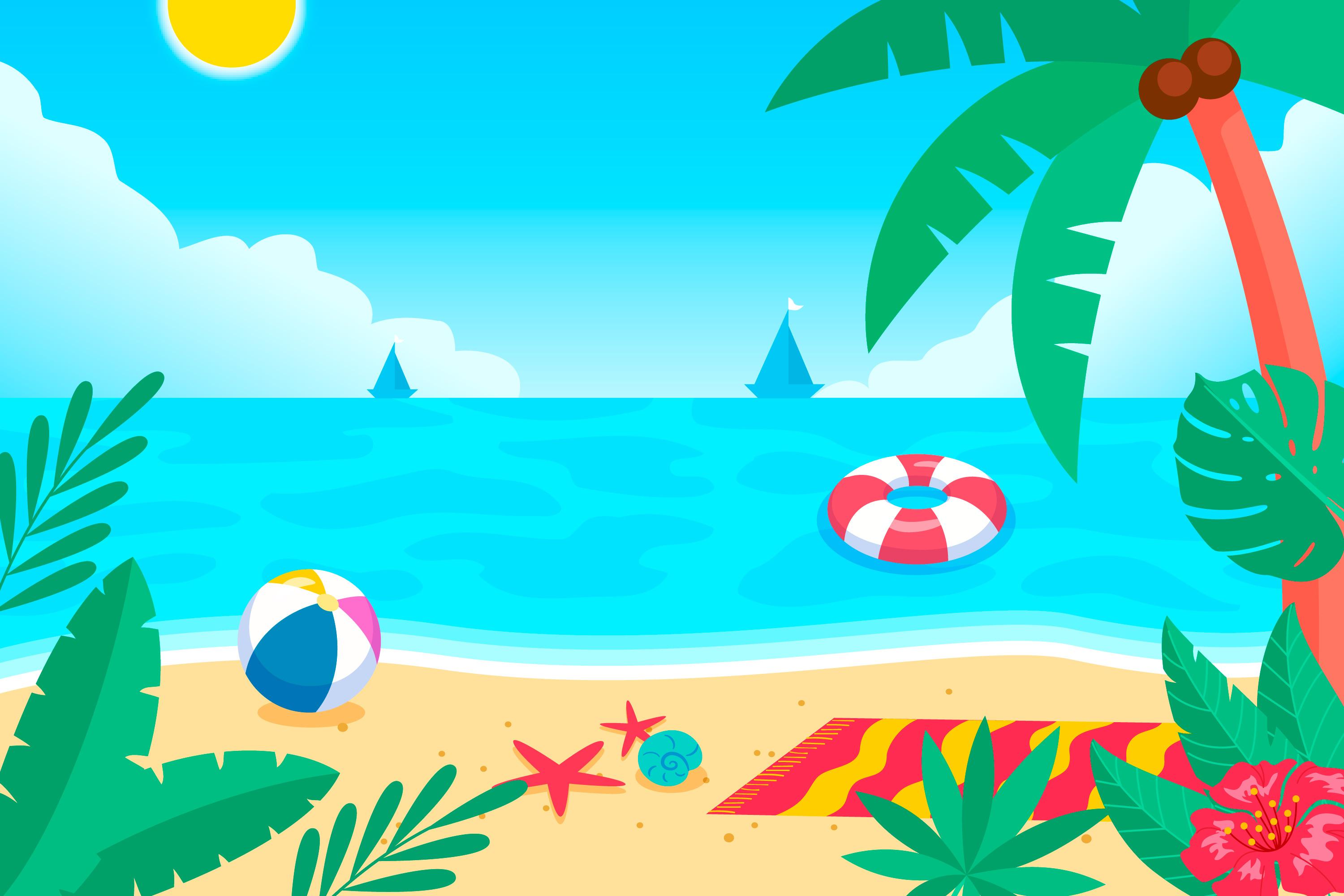 Số ?
4
b) …… x 9 = 540
60
Muốn tìm thừa số chưa biết ta lấy tích chia cho thừa số đã biết
540 : 9 = 60
  Vậy số cần điền vào chỗ trống là 60.
Số ?
4
c) …… : 6 = 20
120
Muốn tìm số bị chia ta lấy thương nhân với số chia
20 x 6 = 120
  Vậy số cần điền vào chỗ trống là 120.
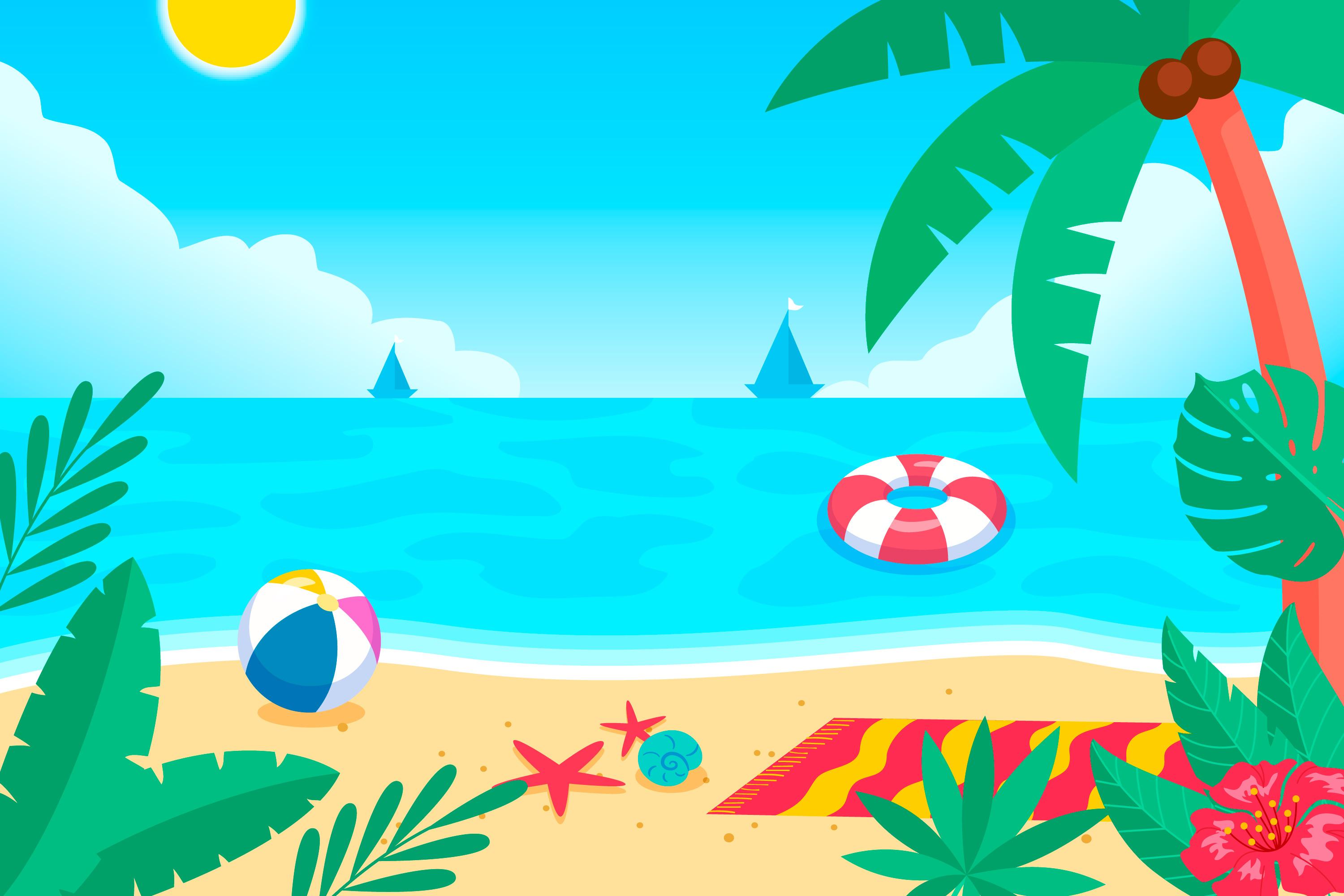 Số ?
4
d) 45 : ……. = 9
5
Muốn tìm số chia ta lấy số bị chia chia cho thương
45 : 9 = 5
  Vậy số cần điền vào chỗ trống là 5
Chọn ý trả lời đúng
5
a) Một số khi nhân với 1 thì có kết quả là:
A. chính số đó                          
B. 1
C. 0                                            
D. số liền sau của số đã cho
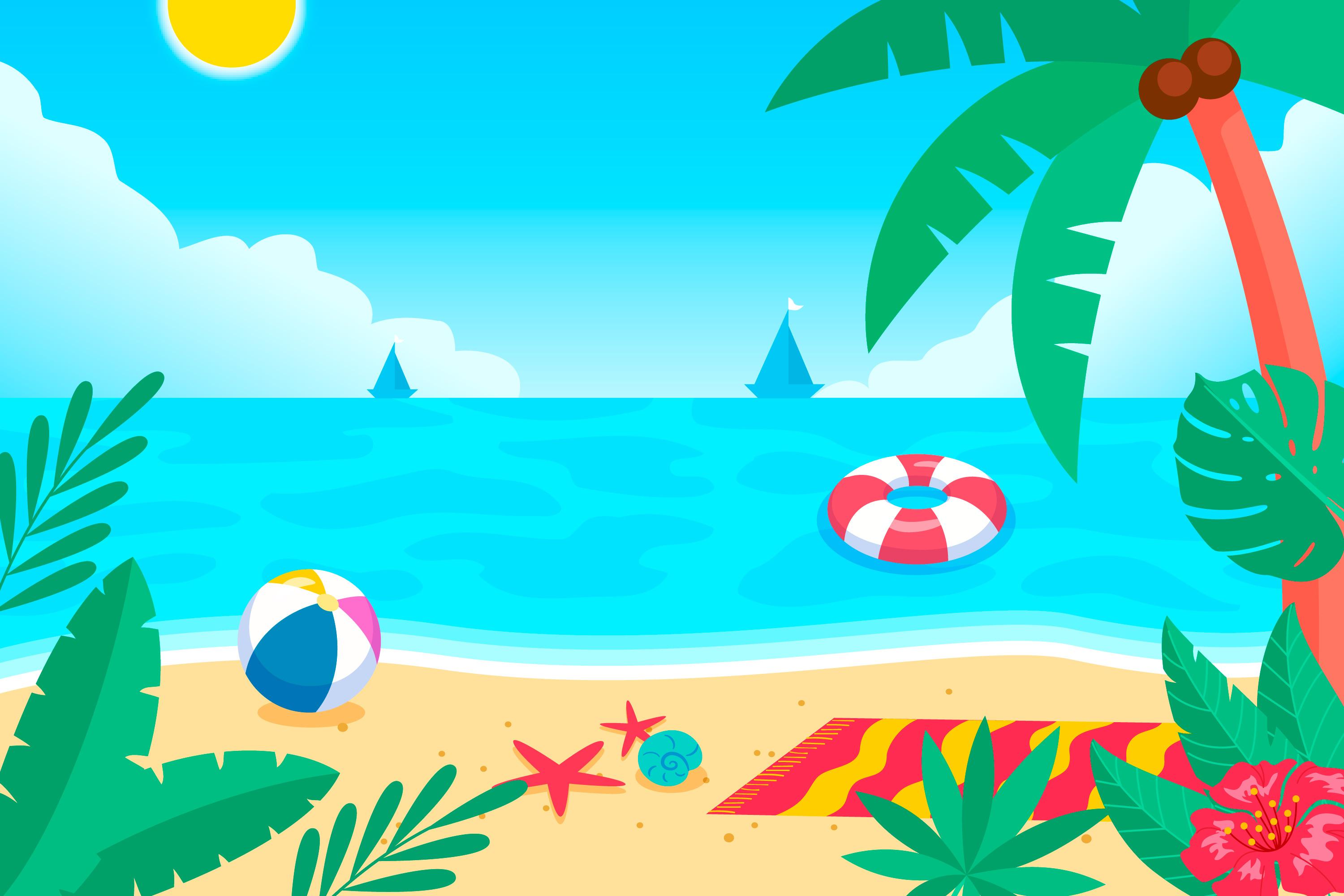 Chọn ý trả lời đúng
5
b) Bao gạo thứ nhất cân nặng 25 kg. Bao gạo thứ hai nặng gấp 2 lần bao gạo thứ nhất. Bao gạo thứ hai cân nặng:
A. 23 kg                               
B. 27 kg                               
C. 40 kg                               
D. 50 kg
Cân nặng bao gạo thứ hai là:
25 x 2 = 50 (kg)
Chọn ý trả lời đúng
5
c) Bình thứ nhất chứa 12 ℓ nước, bình thứ hai chứa 3 ℓ nước. Lượng nước ở bình thứ nhất gấp mấy lần lượng nước ở bình thứ hai?
A. 4 lần                                
B. 9 lần                                 
C. 15 lần                               
D. 36 lần
Lượng nước ở bình thứ nhất gấp lượng nước ở bình thứ hai số lần là:
12 : 3 = 4 (lần)
Lớp em có 3 thùng sữa tươi, mỗi thùng có 48 hộp. Chúng em đã uống hết 35 hộp. Hỏi lớp em còn lại bao nhiêu hộp sữa?
6
Tóm tắt
Có 3 thùng
      1 thùng: 48 hộp
Đã uống: 35 hộp
Còn lại: ? hộp
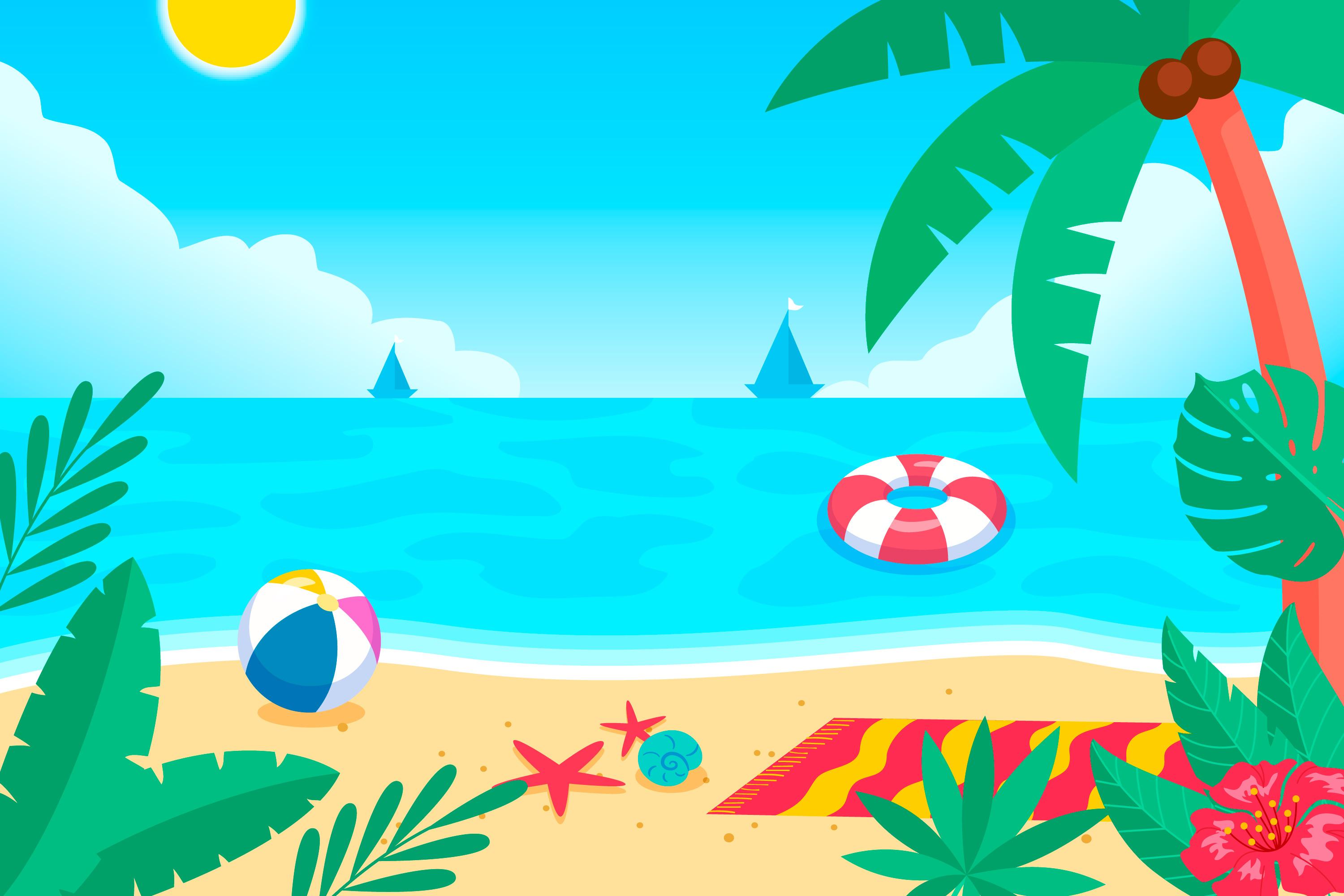 Lớp em có 3 thùng sữa tươi, mỗi thùng có 48 hộp. Chúng em đã uống hết 35 hộp. Hỏi lớp em còn lại bao nhiêu hộp sữa?
6
Bài giải
Số hộp sữa có trong 3 thùng là:
48 x 3 = 144 (hộp)
Số hộp sữa lớp em còn lại là:
144 – 35 = 109 (hộp)
Đáp số: 109 hộp sữa
DẶN DÒ